Что  должен знать  обучающийся, учитель, родитель для успешного выполнения нормативов ВФСК ГТО
Создание личного кабинета
В местах тестирования участник проходит подтверждение личного кабинета
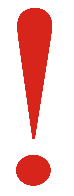 Перейти на официальный сайт ВФСК ГТО   https://user.gto.ru/user/register

2. Заполнить форму регистрации и получить УИН – уникальный идентификационный номер 

3. Информация в личном кабинете заполняется на участника и корректно вносятся все данные:
- ФИО  (никаких прозвищ и сокращений)
- Дата рождения 
- Пол  
- Обязательно прикрепить фото участника 
(должно быть видно лицо участника, без посторонних предметов)
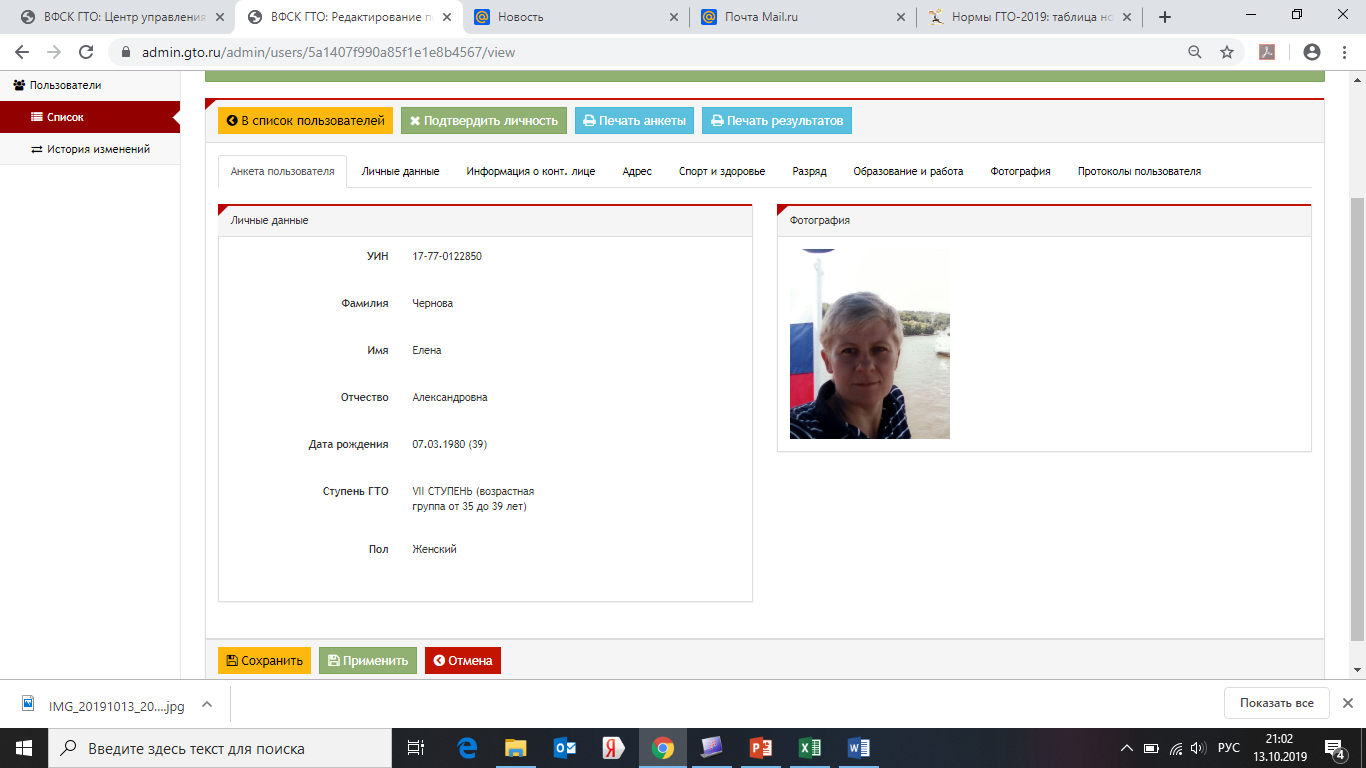 Самые частые ошибки при создании личного кабинета
Отсутствие фотографии;
Отсутствие отчества;
Ошибка в дате рождения;
Не правильно выбран пол; 
Сокращенное имя; 
Часто при регистрации ребенка родитель указывает свои ФИО или дату рождения;
Не указан номер образовательной организации
Например:
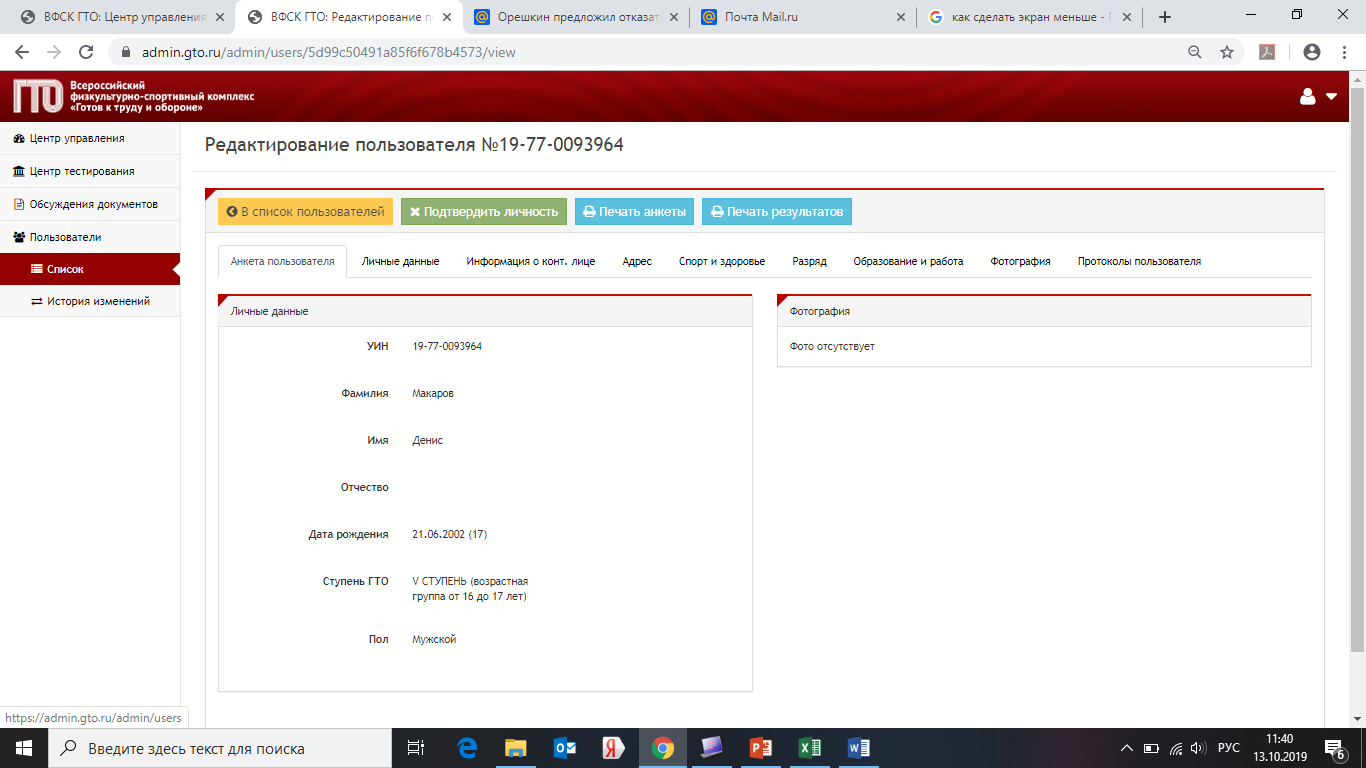 Такой личный кабинет подтвердить нельзя, необходимо будет на месте, в день мероприятия, добавлять фото, отчество, сверить дату рождения, а это  приведет к созданию очереди на регистрации. 

Если участник не подтвержден результаты не будут загружены!!!
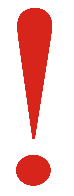 Если у вас есть спортивный разряд:
Лица, имеющие одно из спортивных званий или спортивные разряды не ниже второго юношеского и выполнившие нормативы испытаний (тестов), соответствующие серебряному знаку отличия, награждаются золотым знаком отличия Всероссийского физкультурно-спортивного комплекса
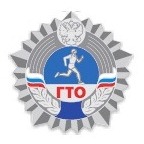 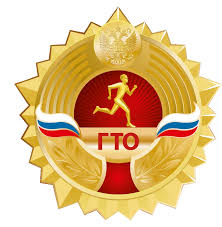 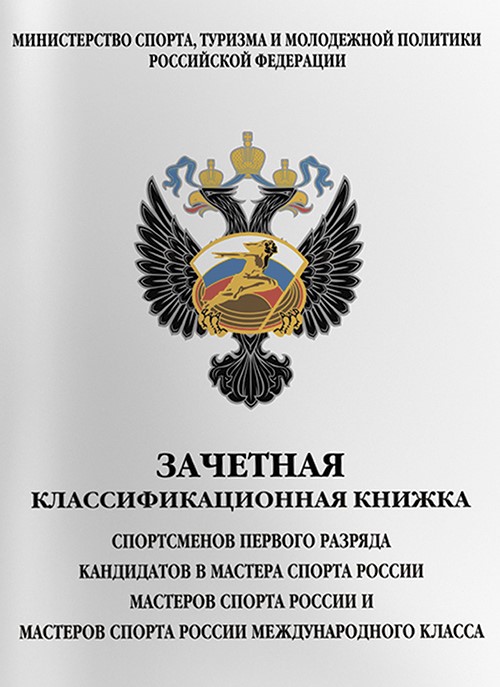 ДО начала выполнения испытаний вы должны предоставить в ЦТ:
Копию разрядной книжки (с действующим разрядом) 
Выписку из приказа о присвоении разряда
Выбор места тестирования
www.mos.ru
Центры тестирования Москомспорта

1. ЦАО города Москвы www.цаоспорт.рф  8 903 247 17 42
2. ГБУ «ФСЦ «Экстрим» Москомспорта www.mskgto.ru 8499267 59 64
3. САО  города Москвы www.sportsao.ru 8 499 905 47 41
4. СВАО города Москвы www.svaosport.ru  8 495 619 94 18
5. ВАО города Москвы www.vaosport.ru  8 495 306 36 45
6. ЮВАО города Москвы  www.спортювао.рф  8 495 347 91 31
7. ЮАО города Москвы www.uaosport.ru 8 495 382 81 10
8. ЮЗАО города Москвы http://спортюзао.рф 8 499 126 25 47
9. ЗАО города Москвы  www.zaosport.ru  8 499 233 20 43
10. СЗАО округ города Москвы www.sport-szao.ru  8 499 493 08 38
11. ЗелАО города Москвы www.zelsport.ru  8 499 762 33 60
12. ТИНАО города Москвы https://sporttinao.ru/ 8 499 393 10 11 
13. ГБПОУ «Воробьевы горы» http://vg.mskobr.ru/gto1/ 8 (499) 137-85-30
Центр тестирования Департамента образования 
г. Москвы

ГБОУ ДПО «Центр патриотического воспитания и школьного спорта»
http://voenpatriot.mskobr.ru/ 
8 977 749 55 92
Условия участия в тестировании
Определитесь с местом и датой тестирования.

Зарегистрируйтесь на данное мероприятие. У каждого мероприятия по приему нормативов есть пропускная способность, поэтому предварительная регистрация необходима. 

На каждый прием нормативов вы должны предоставить: 

документ удостоверяющий личность;

медицинский допуск (справка от терапевта/педиатра о том, что вы допущены к выполнению нормативов ГТО) либо коллективная заявка с печатями и подписями врача и поликлиники в которой указана информация об отнесении обучающихся к основной медицинской группе здоровья (Приказ Министерства здравоохранения РФ  №134н от 1.03.2016г)

УИН
Кто может выполнять нормативы ВФСК ГТО
Комплекс состоит из 11 ступеней в соответствии с возрастными группами и 
нормативов по 3 уровням трудности, соответствующих 
золотому, серебряному и бронзовому знакам.
I    СТУПЕНЬ — от 6 до 8 летII   СТУПЕНЬ — от 9 до 10 летIII  СТУПЕНЬ — от 11 до 12 летIV   СТУПЕНЬ — от 13 до 15 летV    СТУПЕНЬ — от 16 до 17 летVI   СТУПЕНЬ — от 18 до 29 летVII  СТУПЕНЬ — от 30 до 39 летVIII СТУПЕНЬ — от 40 до 49 летIX    СТУПЕНЬ — от 50 до 59 летX     СТУПЕНЬ — от 60 до 69 летXI    СТУПЕНЬ — от 70 лет и старше
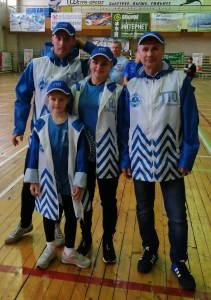 В каждой ступени на знак необходимо выполнить определенное количество нормативов
ВАЖНО!
После каждого выполнения нормативов ВФСК ГТО не забудьте войти в личный кабинет и  проверить наличие результатов.
 В случае их отсутствия  свяжитесь с  
Центром тестирования 
(учителем физической культуры)!
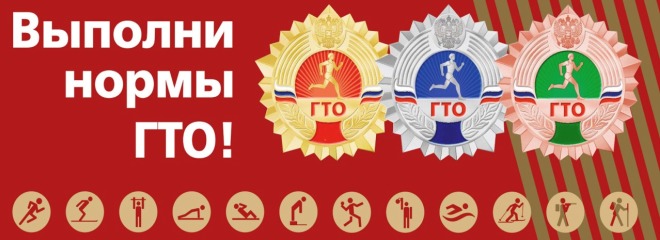 ВАЖНО!
11
Присвоение знака отличия осуществляется по «нижней планке». Если хотя бы один из видов испытаний был выполнен на бронзовый/ серебряный знак отличия, то будет присвоен бронзовый/серебряный знак, несмотря на то, что все остальные испытания были выполнены на «золото».
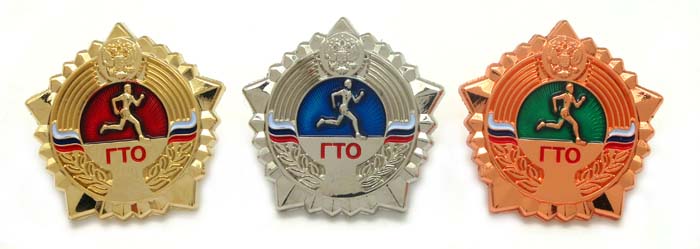 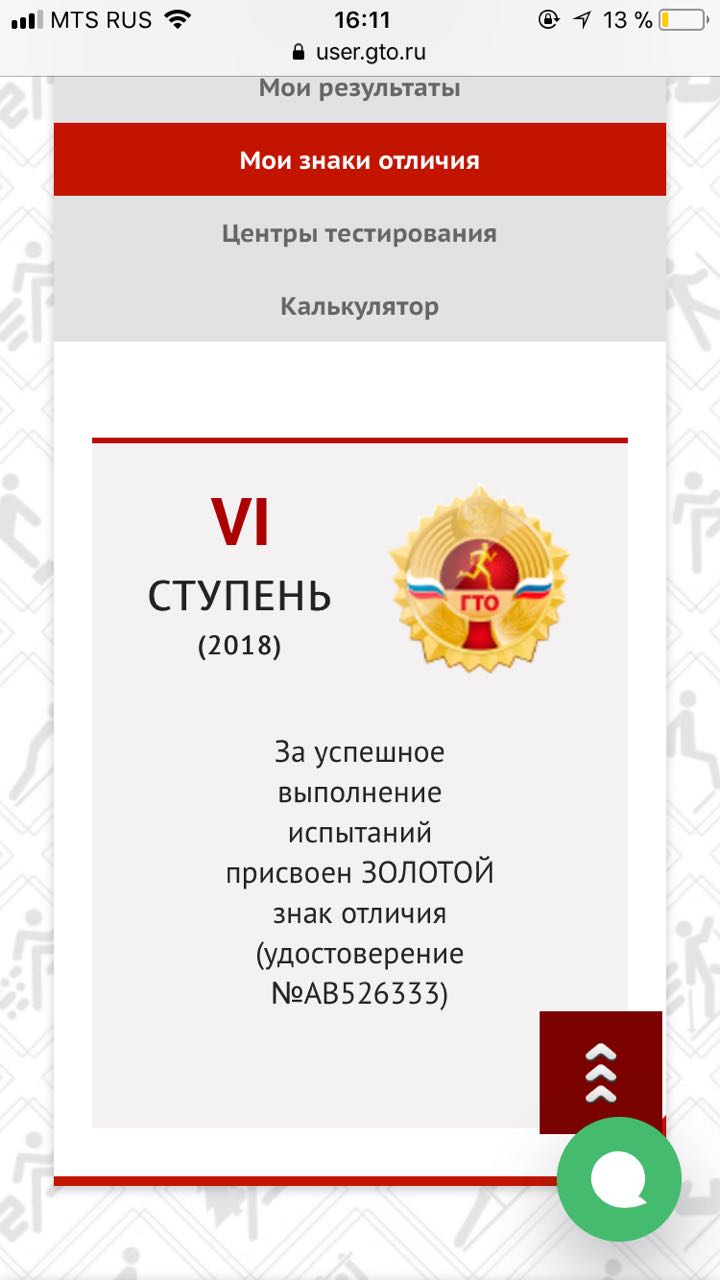 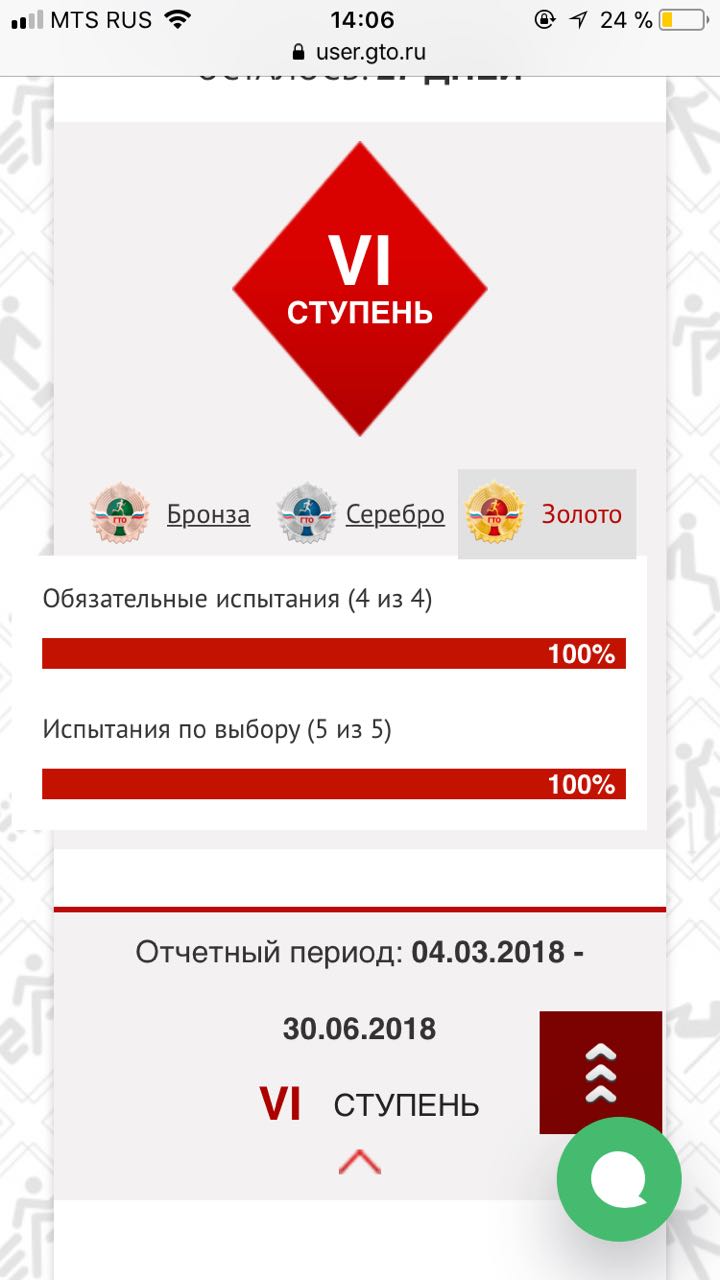 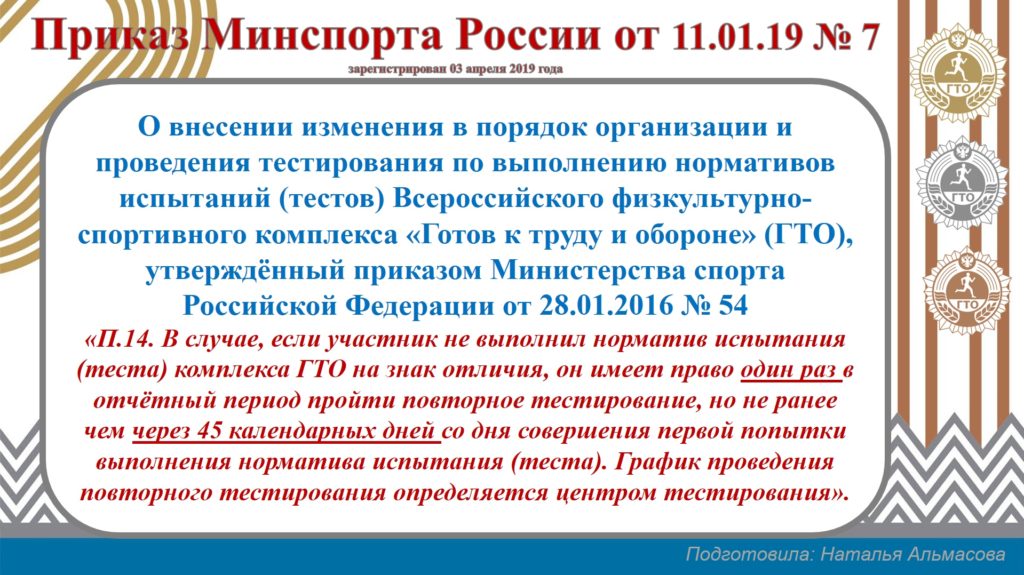 Когда и где можно получить знак отличия ?
Знак отличия оформляется после успешного выполнения необходимого количества видов испытаний (тестов).

2. Приказы о награждении знаками отличия выходят ежеквартально
3. Знаки вручаются в  Центре тестирования, в котором был выполнен последний норматив.
Отчетный период
Годовой отчетный период - это время, за которое вы можете выполнить испытания ГТО. Другими словами, это период годности выполненных вами нормативов ГТО.
В соответствии с Приказом Минспорта России от 28 августа 2019 г. № 699 
Отчетный период выполнения участниками нормативов испытаний (тестов) комплекса ВФСК ГТО устанавливается с 1 января по 31 декабря для всех возрастных ступеней. Приказ вступит в силу с 1 января 2020 года.
Обратите внимание!
Если у вас произошел переход ступени, но вы не успели выполнить 
необходимое количество нормативов – 
Все результаты в личном кабинете сгорают
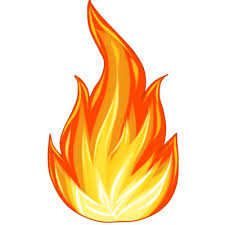 16
Всю информацию по ВФСК ГТО вы можете найти на официальном сайте WWW.GTO.RU
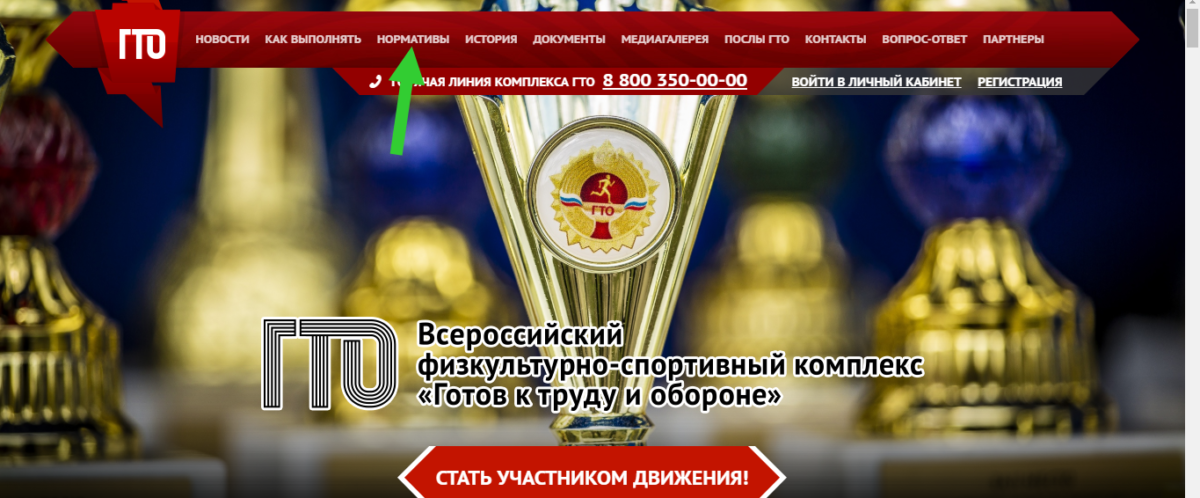